Тема урока:
"Образы старинных русских романсов"
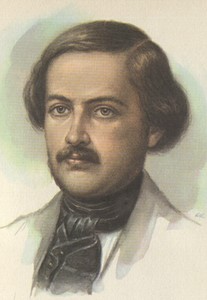 А. Е. Варламов
«Красный сарафан»
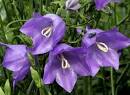 А. Гурилев
«Колокольчик»
Домашнее задание
1. Запишите в тетрадь названия старинных русских романсов.
2 . Объясните значение слова "романс".